Pootafdrukken dieren
Thema 2 – Zorgen voor huisdieren
PowerPointpresentatie 2
Whizz-Art
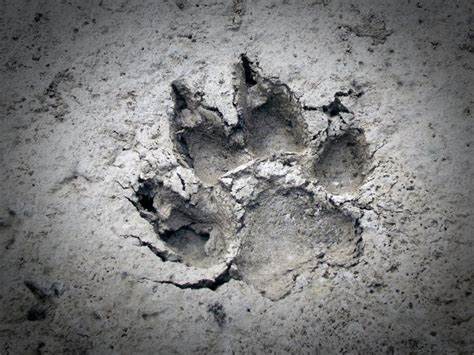 wolf
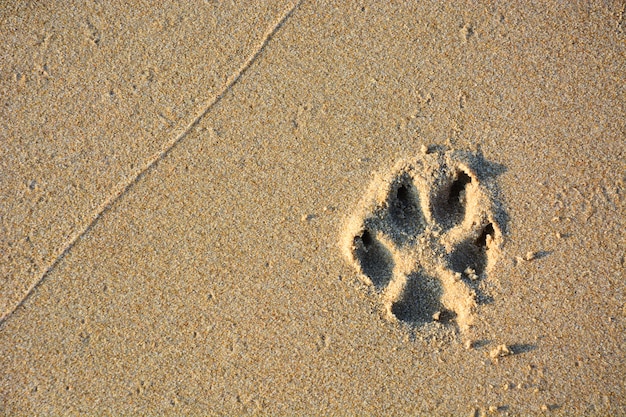 hond
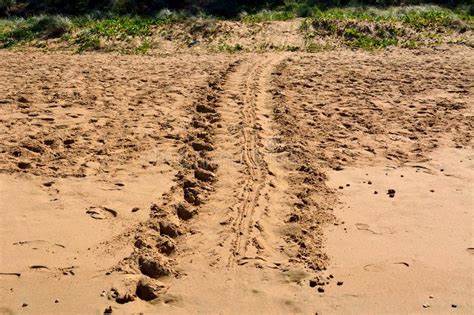 schildpad
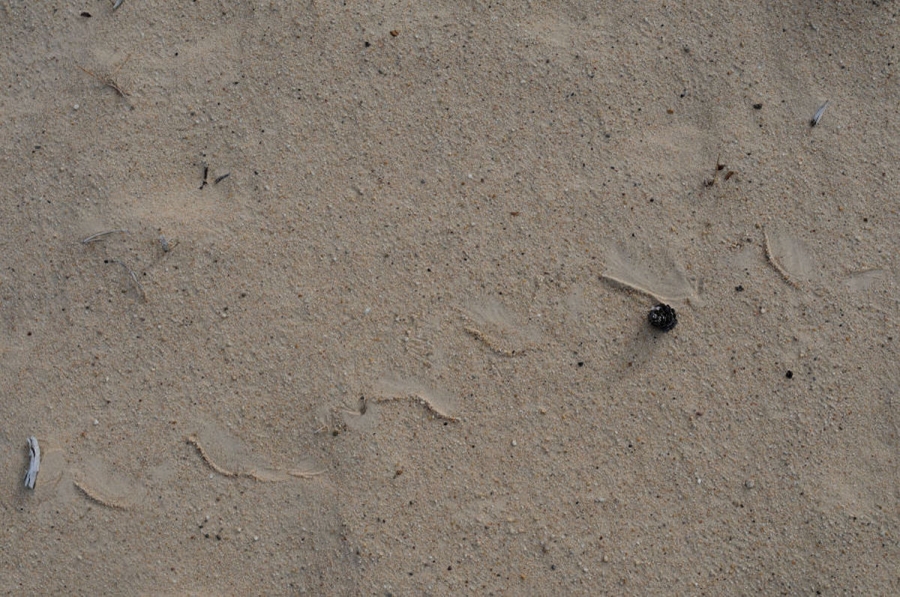 slang
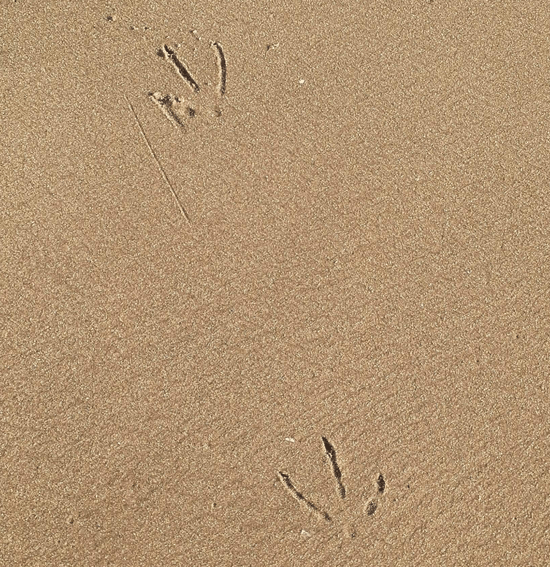 vogel
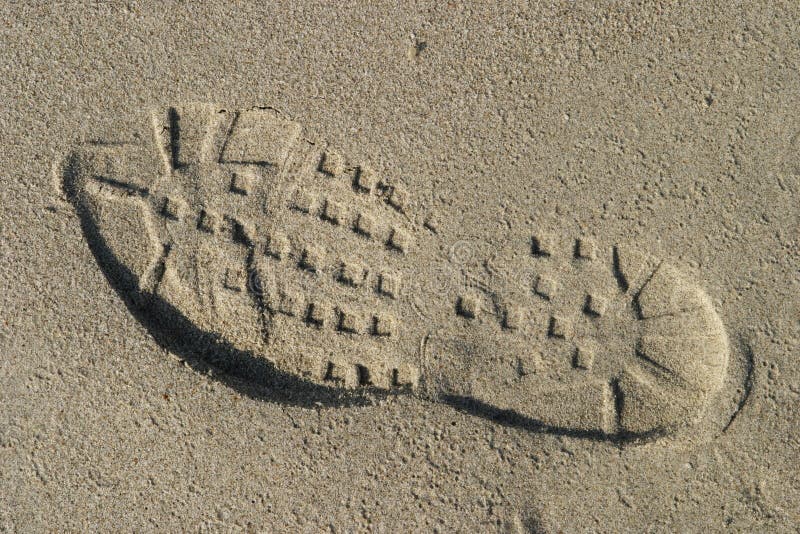 schoen